Syntax ruštiny
Markus Giger
Souvětí
„Termín tradiční gramatiky, vágně definovaný; užívá se minimálně ve dvou významech: (1) jako označení pro syntaktické spojení dvou (slovesných) vět/klauzí (tj. souvětí je dvojice vět); (2) jako označení pro syntaktické spojení minimálně dvou (slovesných) vět/klauzí (přičemž spojení obsahující více než dvě věty se nazývá souvětí složité).“ (ESČ 2002: 435)
«Сложное предложение – синтаксическая конструкция, образующаяся путем соединения нескольких (минимум двух) предложений на основе союзных связей сочинения и подчинения или нулевой союзной связи – бессоюзия. Традиционно термин сложное предложение ориенти-рует на формальную неэлементарность синтаксических
единиц и применим только к грамматически и/или интонационно оформленному сочетанию предложений; предложение, функционирующее вне формальной связи с другим, какой бы семантической сложностью оно ни обладало, в синтаксической традиции определяется как простое» (ЛЭС 1990: 471)

„Souvětí (сложное предложение) je spojení dvou nebo více vět, vyjadřující vyšší, složitější myšlenkovou jednotku.“ (PMR 2: 333)
Jednotlivé dílčí věty mají jiné intonační vzory než samostatné věty, intonace vyjadřuje jejich neuzavřenost, naznačuje, že souvětí ještě bude pokračovat. Srov. RG (1980, §158nn., zvlášť §166):
«В повествовании ИК­3 в неконечной синтагме сигнализирует незавершенность высказывания: После школы3 / я сразу пойду домой1. Если задержусь,3 / обязательно позвоню.1
В сложноподчиненном предложении с препозицией главной части ИК­3, сигнализируя незавершенность высказывания, усиливает смысловую связь между главной и придаточной частями: Он повез нас по набережной,3 / чтобы показать новую гостиницу1» (RG 1980 1, s. 115)
Obyčejně jsou dílčí věty v souvětí spojeny speciálními prostředky (zájmeny, spojkami). Vyskytuje se však i souvětí bez spojovacích slov (asyndetické spojení). Obsahový vztah mezi částmi bývá pak implicitní. Не хочешь ехать, оставайся! ,Když nechceš jet, tak si zůstaň‘
Asyndetická spojení jsou zvlášť charakteristická pro běžně mluvený jazyk a pro ruštinu víc než pro češtinu. Srov. Через улицу переходит – это ваш учитель? ≈Человек, который..., В воротах стоит – это из вашего класса?, Мусор собирает не приходила? ≈Женщина, которая..., Над нами живёт на целое лето в Крым уехала
V rámci souvětí obsahujících spojovací slova lze rozlišit taková, která obsahují 
spojky (Всё, что вы хотели знать, но боялись спросить, Мы идем в Китай, потому что там рынок),
vztažná zájmena a příslovce (Мы те люди, которые сроят церкви и фабрики, Кто не уверен, тот надеется, Иногда бывает мгновение, когда думаешь: ради этого стоило жить – srov. také úlohu odkazovacích zájmen a příslovcí те, тот, тогда atd. níže),
souvětí s nepřímými otázkami (Даже Айвам притих, не понимая, почему мать не смеётся, Хаджи Мурат спросил, могут ли они свести его к русским) – ли je podle PMR i v této funkci částicí, nikoliv spojkou
Je zde mnoho vícefunkčních elementů, srov. např. когда:
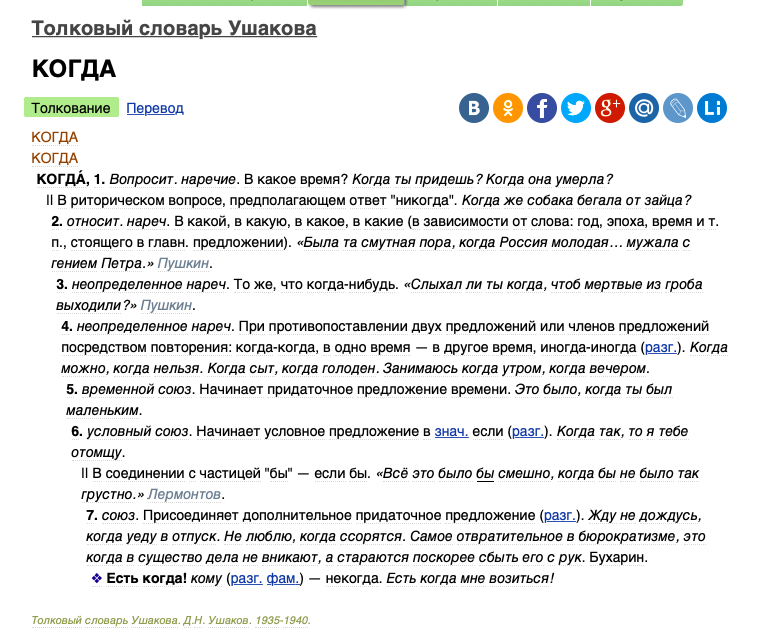 Ne všechny funkce jsou spojeny se souvětími (srov. 1, 3, 4 a poslední funkci na konci), ale celá řada těchto funkcí je spojena s různými typy souvětí, srov.  2, 5, 6, 7).
I taková částice ли může vystupovat v přímých otázkách (tedy v jednoduchých větách), ale i v nepřímých otázkách (tedy v souvětích).
Ohl. vztažných vět a vztahu kataforických a anaforických elementů srov. RG (1980 2, §2925):
«В строго нормированной, книжной речи анафорическая связь выступает, как правило, в сочетании с указательностью, осуществляемой посредством слов тот, то, там, туда, оттуда. Последние помещаются в главном предложении и семантически соотносятся (коррелируют) с относительными словами. В силу этого они могут быть определены как соотносительные слова или корреляты.
В пределах пространственного значения корреляция указательных и относительных слов имеет достаточно свободный характер: любое относительное слово коррелирует с указательным, хотя частотность этих корреляций неодинакова. Возможны следующие соотносительные пары: там - где, там - куда, там - откуда, туда - где, туда - куда, туда - откуда, оттуда - где, оттуда - куда, оттуда - откуда: Он выехал оттуда, откуда одна за другой съезжали во двор лошади (А. Н. Толст.); Рощин вылез на берег там, где он и наметил, около полузатопленной баржи (А. Н. Толст.); Алексей пополз туда, куда ушел самолет (Полев.).
Относительные слова кто, чей, что (неизм.), который коррелируют с указательным словом тот: тот - кто, тот - что, тот - который: Что сожаленье и привет, Тому, кто гибнет в цвете лет? (Лерм.);
В пределах пространственного значения корреляция Не прошло десяти минут, как на конце площади показался тот, которого мы ожидали (Лерм.); Спасибо ж тем, под чьим приютом Мне было радостней, теплей (Фет); Ответил за всех тот, что походил на обезьянку (Полев.).»
Liší se mezi parataxí a hypotaxí (viz začátek semestru).
V případě parataxe jsou spojeny dvě samostatné a rovnoprávné věty: „Souvětí souřadné (сложносочиненное предложение) se skládá z vět, z nichž každá má platnost samostatného sdělení; není zde jedna věta určována druhou.“ (PMR 2: 335, dále 338, 341-358)
Sémantický vztah mezi oběma větami může být slučovací (např. se spojkou и), odporovací (se spojkami а, но), vylučovací (либо – либо), důsledkový (и потому, и так)
V případě hypotaxe je vedlejší věta spojena s větou hlavní (popř. s jinou větou vedlejší): „Souvětí podřadné (сложноподчиненное предложение) se skládá z vět, z nichž jedna určuje druhou. Nevyjadřují tedy samostatná sdělení, ale zpravidla jednu složitou myšlenku. Jedna věta rozvíjí nějak
to, co říká věta druhá, má vzhledem k ní podobnou funkci jako některý člen věty jednoduché. Proto také věty smyslem podřadné dělíme zpravidla podobně jako větné členy.“ (PMR 2: 336, dále 338, 359-411)
Takové dělení obsahuje vedlejší věty podmětové:
Кто знает этого человека, пусть позвонит мне – кто позвонит?, Что хорошо под кистью, в другом искусстве не годится, Меня обрадовало, что вы так хорошо подготовились, Необходимо, чтобы наши друзья узнали об этом
předmětové:
Я видел, что из леса вышел волк – я видел что?, Марийка не слышала, как позади скрипнула дверь, Буржуазные историки утверждают, якобы Великая Октябрьская революция не оказала важного влияния на создание Чехословацкой республики в 1918 г. ,že prý VŘSR neměla vliv na…‘, Отец потребовал, чтобы я уехала с ним
přívlastkové:
Комната, в которую вступил Иван Иванович, была совершенно пуста – какая комната?), Это – явление, причина которого до сих пор не вполне известна, Герои, чьими подвигами (≙ подвигами которых) гордится вся страна…, Это человек, каких мало, Живу от вас через улицу, в том домике, что против ваших окошек, Он вернулся с ответом, что роща уже продана, желание, чтобы, страх, чтобы (srov. ovšem otázka objektů u deverbálních substantiv, rozdíly v ruské a české lingvistické tradici)
přísudkové:
Я тот, кого никто не любит – я кто?, Какова яблоня, таков и плод
příslovečné:
místní (Он собрался и быстро отправился, куда его послал командир), časové (Когда часы пробили полночь, карета превратилась в тыкву, Я буду ждать, пока ты не вернёшься, Как только ты ушел, так он и явился, Прежде чем они добрались до города, им навстречу уже бежали люди), srovnávací (Ветер стих внезапно, как и налетел), účinkové (Он серьёзно это сказал, так что нельзя не поверить ему), příčinné (Я возражал, потому что боялся), účelové (Я буду работать круглыми сутками, лишь бы всё получилось), podmínkové (Если Андрей мечтает о большем, то он, добьётся своего, Приди мы раньше, то получили бы билеты, Их спрашивать, так до свадьбы не доживёшь),
přípustkové (Как мы ни спешили, всё-таки опоздали к открытию выставки, Хотя бы год искать, но я найду её! ,Najdu ji, i kdybych měl rok hledat‘), zřetelové (что касается…, что до… - značně ustálené)

Od běžného souvětí je třeba rozlišit věty vložené: Хочу поблагодарить девушку и парня на белом toyota crown (если не ошибаюсь), за то, что (…), Звёзды, как мне казалось, с тихим вниманием глядели на далёкую землю. Srov. také PMR (2: 411-414)
Pokud souvětí obsahuje několik hlavních a/anebo vedlejších vět, mluví se o složitém souvětí (сложное предложение усложнённого типа). K němu srov. PMR (2: 414-417):
Хаджи Мурат остановился, загорелое лицо его покраснело, и глаза налились кровью. (složité souvětí souřadné s větami ve stejném vzájemném významovém vztahu)
Голос Павла звучало твёрдо, слова звенели в воздухе чётко и ясно, но толпа разваливалась. (složité souvětí souřadné s větami v nestejném vzájemném významovém vztahu)
Se zvláštními problémy bývá v mnoha jazycích spojeno vyjadřování nepřímé řeči pomocí podřadných souvětí: mění se typ věty (z tázací věty je tzv. nepřímá otázka, z oznamovacích a žádacích vět jsou věty předmětové), posouvá se mluvnická osoba (Я не могу прийти => Она говорит, что не может прийти), vzniká problém s časem (přítomný čas přímé řeči může v nepřímé řeči při vyprávění v minulém čase být posunut, ale není tomu tak vždy), mohou se používat částice upozorňující na nepřímou řeč (мол, дескать, č. prý). K tomu srov. PMR (2: 417-422)
V RG (1980) viz o souvětích §§2753-3156 (souvětí podřadná §§2765-3107, souvětí souřadná §§3108-3156)
V RG (1979) srov. k souvětím souřadným §§1519-1564, k souvětím podřadným §§1565-1705, k složitým souvětím §§1706-1711